Strangers Next Door
Empowered Conference

Colonial Heights, Virginia
April 14, 2015
J. D. Payne
jpayne@brookhills.org
@jd_payne
jdpayne.org
Yemen
3%
232 Million
Acts 17:26-27
Samuel and Young Cho
Countries with the Highest Numbers of International Migrants, 2013
Global People Groups:  11,000

Unreached People Groups: 6,800
“Unreached”?
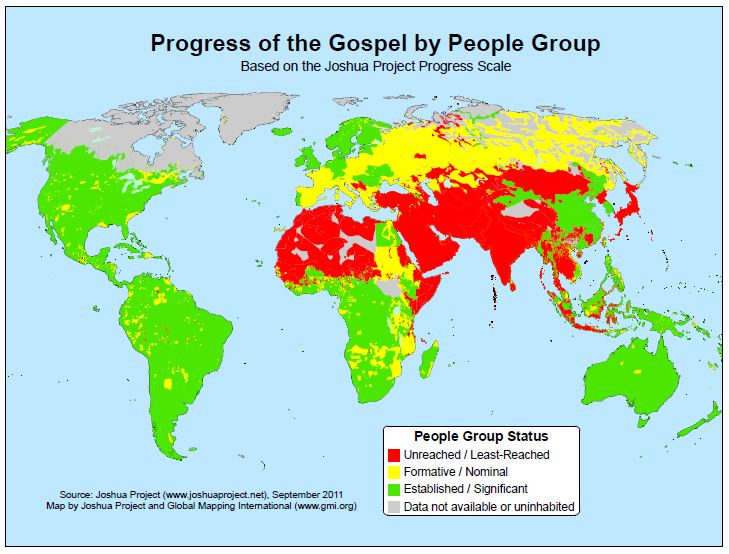 [Speaker Notes: Source: Joshua Project]
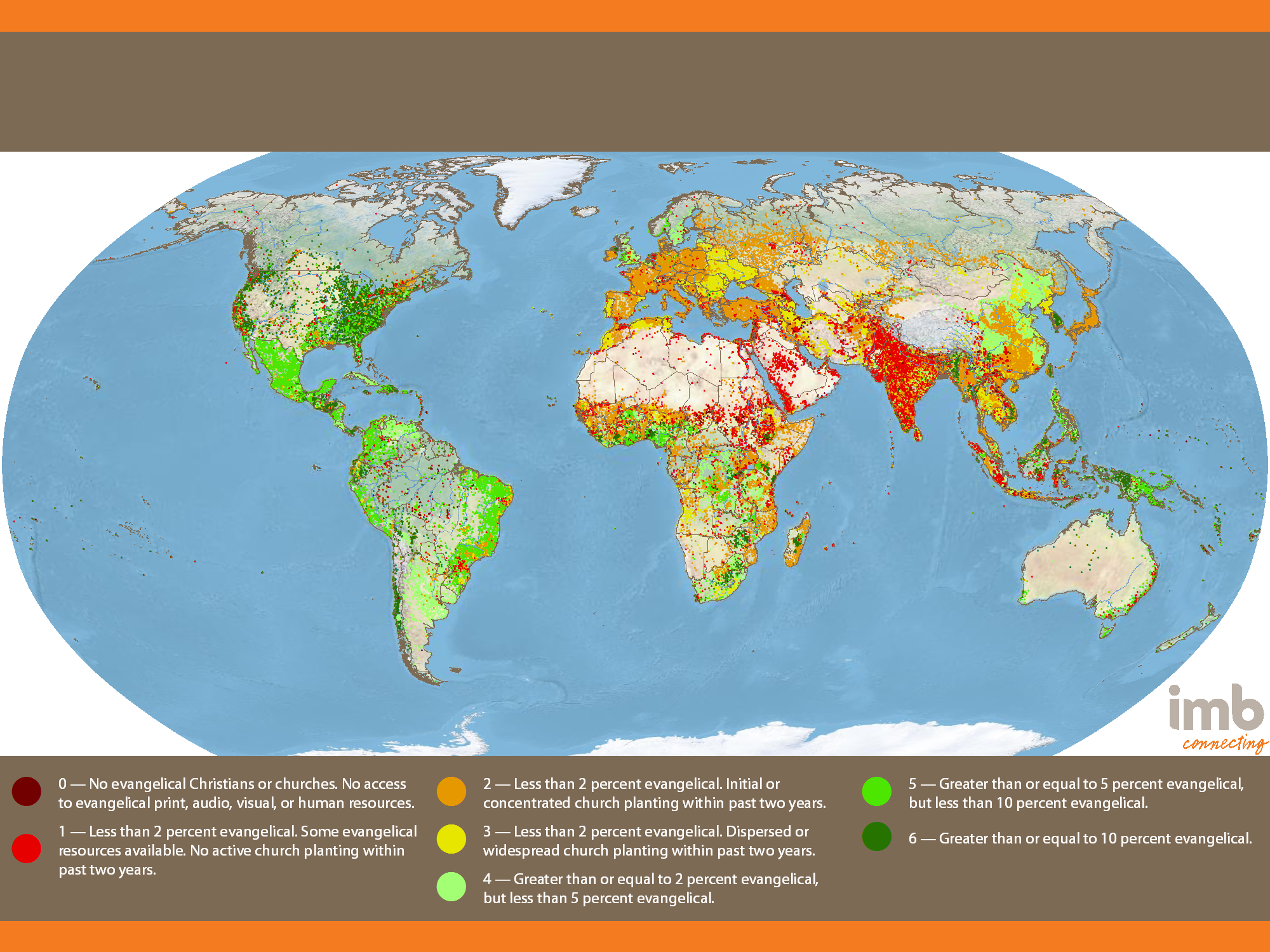 Global Status of Evangelical Christianity
2013 Edition
[Speaker Notes: 11,332 people groups with a combined population of 6,972,900,714 are detailed in the IMB database as of January 1, 2013. Each people group is represented by one point for every 50,000 people. All data is taken from 2013-01 GSEC Listing of people groups.]
Countries with the Largest Numbers of UPGs
[Speaker Notes: Source: Global Research]
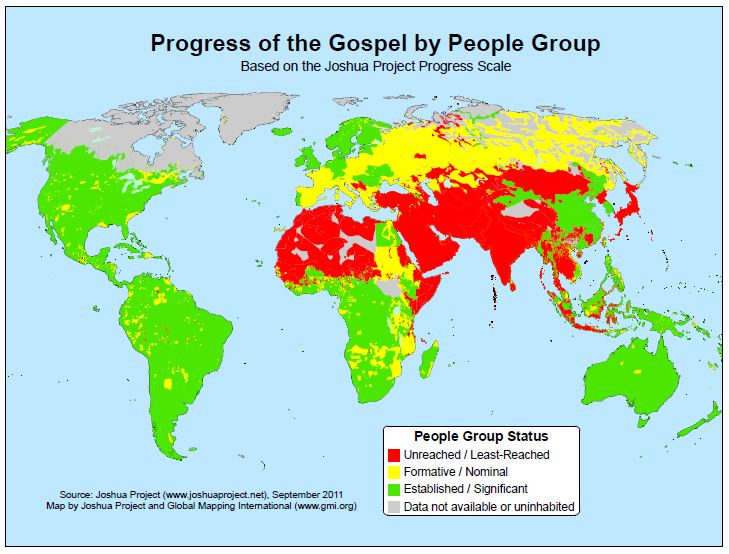 [Speaker Notes: Source: Joshua Project]
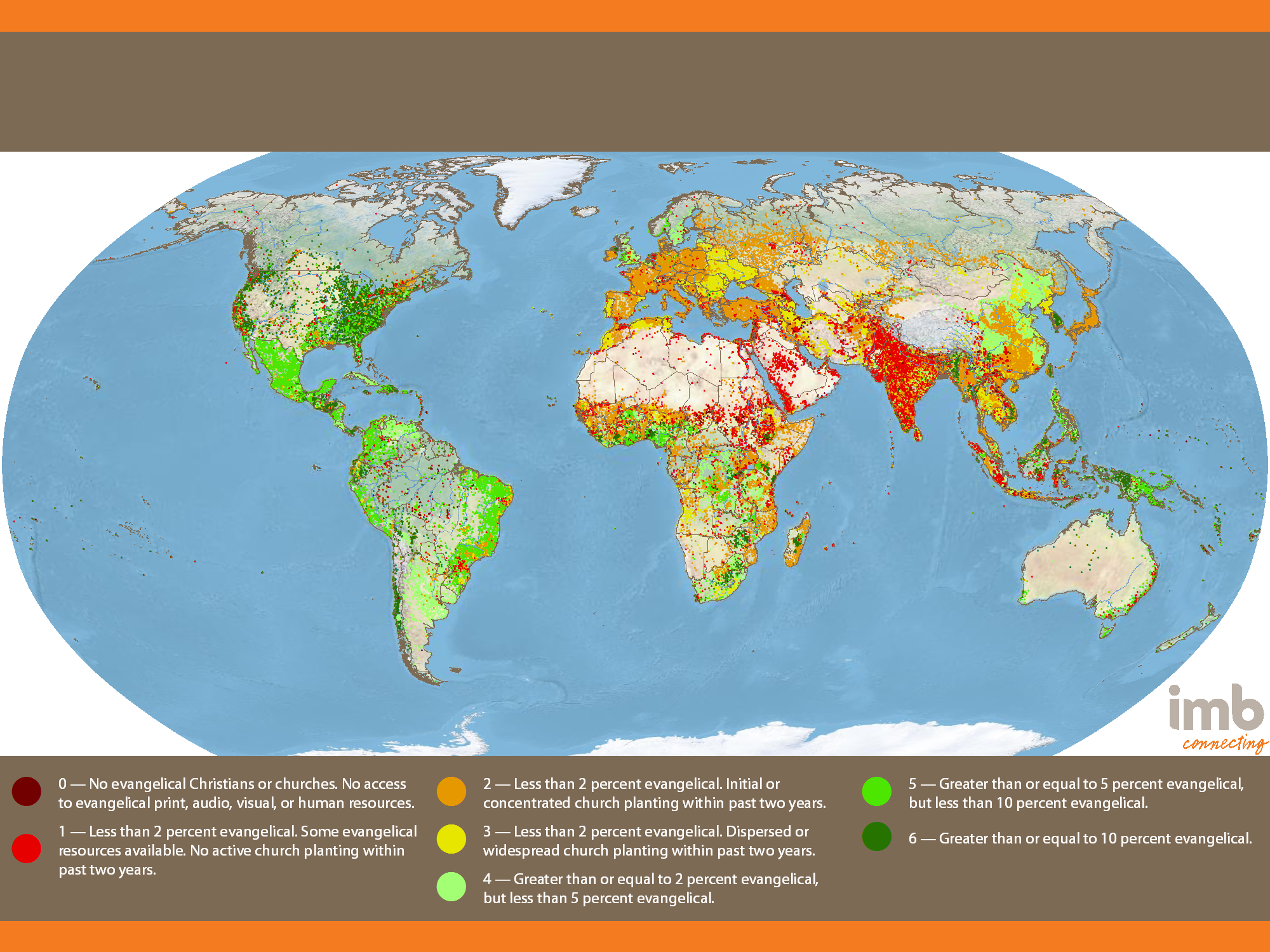 Global Status of Evangelical Christianity
2013 Edition
[Speaker Notes: 11,332 people groups with a combined population of 6,972,900,714 are detailed in the IMB database as of January 1, 2013. Each people group is represented by one point for every 50,000 people. All data is taken from 2013-01 GSEC Listing of people groups.]
35,000 Feet to 
15,000 Feet
Top Places of Origin, International Students in the United States
Starbucks Drinking Saudis
2014 Refugee Arrivals to the U. S. by Country of Nationality
Mejra
Guidelines for Reaching the Strangers Next Door
[Speaker Notes: Chapter 1  Pg 6-8]
Pray, Pray, Pray

Be intentional

Learn as you go
[Speaker Notes: Chapter 1  Pg 6-8]
Expect to make mistakes

Keep things simple and highly reproducible

Avoid paternalism
[Speaker Notes: Chapter 1  Pg 6-8]
Work the Bridges of God

Prioritize by receptivity
[Speaker Notes: Chapter 1  Pg 6-8]
Understand cultural and generational differences

Contextualize methods

Practice evangelism that results in new churches
[Speaker Notes: Chapter 1  Pg 6-8]
Strangers Next Door
Empowered Conference

Colonial Heights, Virginia
April 14, 2015
J. D. Payne